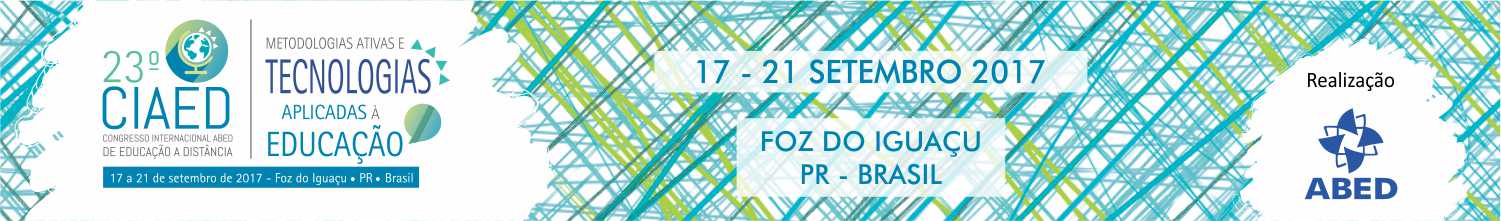 APRENDIZAGENS DOCENTES E DISCENTES NA PRODUÇÃO DE REA
Iolanda Bueno de Camargo CortelazzoUTFPR
Objetivo
incentivar a produção de REA como nova abordagem de ensino aprendizagem
apresentar algumas indicações e possibilidades de produção de recursos educacionais com as tecnologias digitais 
expressar a aprendizagem significativa dos estudantes 
identificar a aprendizagem e desenvolvimento de novas habilidades dos docentes como parte de seu desenvolvimento profissional
Questão norteadora
Que contribuições a produção de REA trouxe para a aprendizagem dos estudantes e dos professores”?
Instrumentos de pesquisa
os relatórios de pesquisa mensais e finais de professores e estudantes
as anotações das apresentações dos REA em eventos
 os próprios REA
.
Fundamentos
Estudos sobre REA 
Estudos sobre a educação aberta; e 
Estudos sobre as competências de empregabilidade e de empreendedorismo
Participantes
professores e estudantes bolsistas de graduação participantes do Programa de Apoio à produção de recursos educacionais abertos em três ofertas do final de 2013 ao final de 2015.
Desenvolvimento
Chamada de projetos
Chamada dos bolsistas
Preparação do AVEA
Acompanhamento
Entrega dos relatórios e dos REA
Apresentação em eventos
APRENDIZAGEM DOCENTES
Aprofundamento na área de conhecimento
Conhecimento sobre EA e REA
Desenvolvimento de habilidades de gestão
Necessidade de aprendizagem de operação tecnológica
Aprendizagem Discentes
Aprofundamento na área de conhecimento
Iniciativa de aprendizagem tecnológica
Colaboração em trabalho em equipe
Disciplina
Redação de relatório
Considerações Finais
Dificuldades tecnológicas
Dificuldades estruturais
Superações  e improvisações
Necessidade de desenvolvimento profissional docente
Metodologias 
Tecnologias
produção
Referências
ALESSANDRINI, G.. Education and transition to work: promoting practical intelligence. In: CARMO, M.. END 2015 – International Conference on Education and New Developments . Lisboa: WIARS, 2015. (p. 421-425
AMIEL, T.. Educação aberta: configurando ambientes, práticas e recursos educacionais. In: SANTANA, B.; ROSSINI, C.; PRETTO, N. de L. (Orgs.). Recursos Educacionais Abertos: práticas colaborativas políticas públicas. Salvador: Edufba; São Paulo: Casa da Cultura Digital. 2012. 
 BATSON, T.; PAHARIA, N. e KUMAR, M. S. V.. Uma Colheita muito farta? Uma estrutura para a fatura educacional. In: IIYOSHI, Toru;KUMAR, M. S. Vijay Educação Aberta: o avanço coletivo da educação pela tecnologia, conteúdo e 9 conhecimentos abertos. São Paulo: UNIP/ABED, 2008.
DOWNES,
HILTON, John L. III; JOHNSON, Aaron; STEIN, Jared; and WILEY, David, "The Four R’s of Openness and ALMS Analysis: Frameworks for Open Educational Resources" (2010). All Faculty Publications. Paper 822. Disponível em http://scholarsarchive.byu.edu/facpub/822 . Acesso em 20 abr. 2017.
Referências
IIYOSHI, Toru e KUMAR, M. S. Vijay  Educação Aberta: o avanço coletivo da educação pela tecnologia, conteúdo e conhecimentos abertos.  São Paulo: UNIP/ABED, 2008.
SANTANA, B.; ROSSINI, C.;PRETTO, N. De L.. (Orgs.). Recursos Educacionais Abertos: práticas colaborativas políticas públicas. 1a. ed., 1a. imp. Salvador: Edufba; São Paulo: Casa da Cultura Digital. 2012. 
SANTAELLA, L.a. A aprendizagem ubíqua substitui a educação formal?  Revista de Computação e Tecnologia RECET . vol II n. 1. 2010. Disponível em  <https://revistas.pucsp.br/index.php/ReCET/article/viewFile/3852/2515>. Acesso em:   22 mar. 2017.
SCU. CTL. Open Educational Research. Using OER in your Teaching. Disponível em: <http://scu.edu.au/teachinglearning/index.php/66>. Acesso em: 10 ago. 2015. 
UN. Transforming our world: the 2030 Agenda for Sustainable Development. Sustainable Development Knowledge Platform. 21 October 2015, p. 14. Disponível em: . Acesso em: 02 mar. 2017.